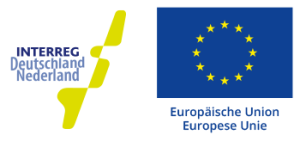 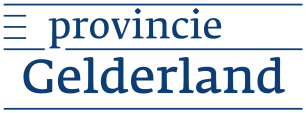 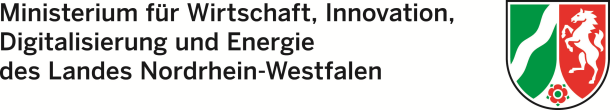 GREEN BLUE RHINE ALLIANCEResults workshop floodplain development22nd March 2018
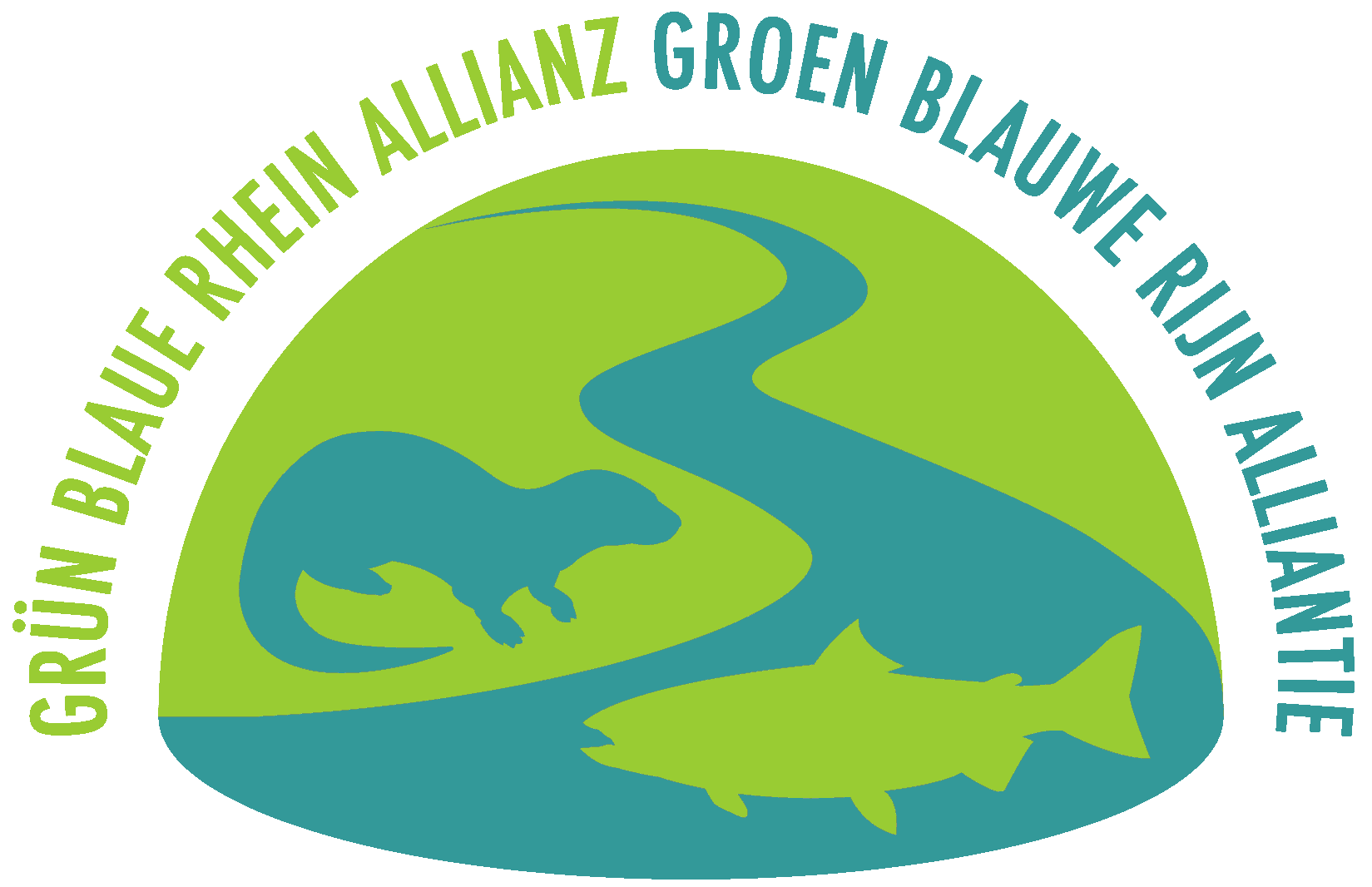 Conclusions working groups
Constraints mentioned by participants:

1) Governance
governmental fragmentation and little interaction between gov. bodies (DE) 
understaffing (DE)
Lack of integral, long-term planning (DE)

2) Land use
- intensive agricultural use of floodplains (both): little biodiversity on the land and strong demands on water level management   
- Fragmented private ownership (DE) in NL 60% owned by nature organisations (SBB)

3) Nature conservation and restoration
Polluted sediments in floodplains. In DE obligation to remove these sediments, thus strongly increasing project costs
river bed erosion due to channelization and fixation and sediment entrapment upstream – affects many users (not only nature)
Intense ship trafficking: restrictions on movement of water and sediment 
 Flood protection: restrictions for natural developments, i.e. softwood forests
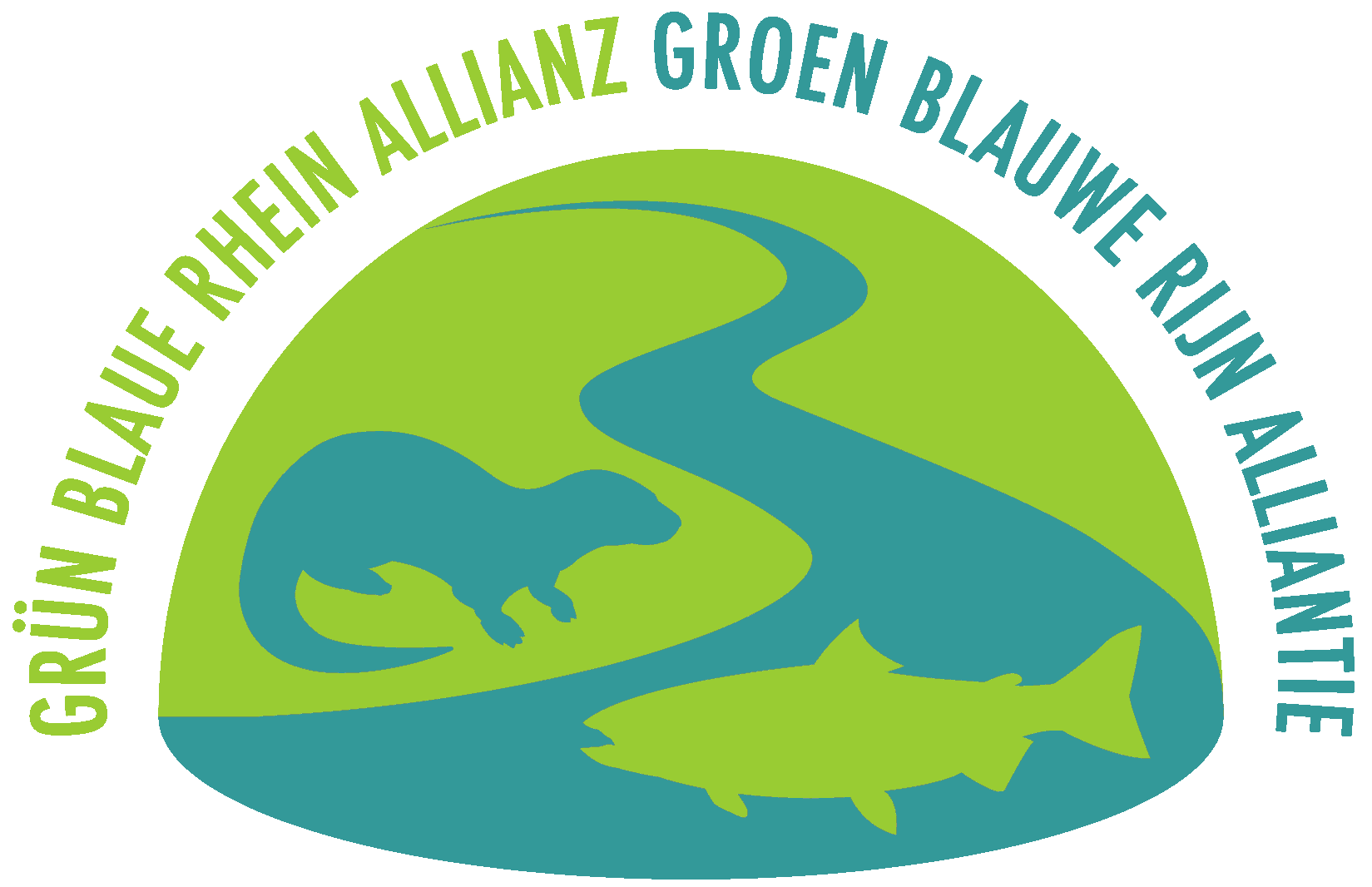 Conclusions presentation
Solutions for ecological constraints:
Long-term, ‘utopian’:
-  Restore sediment load from Oberrhein (now blocked by dams) 
Adapt vessels to the river instead of the reverse. As a consequence less restictions for nature restoration
Remeandering of the Rhine

Short-term, practical:  
Sediment fixation with e.g. gravel 
Restoration  of side streams  
 Learning opportunity! :
	Sediment fixation only in DE, side streams mainly in Nl
-
-
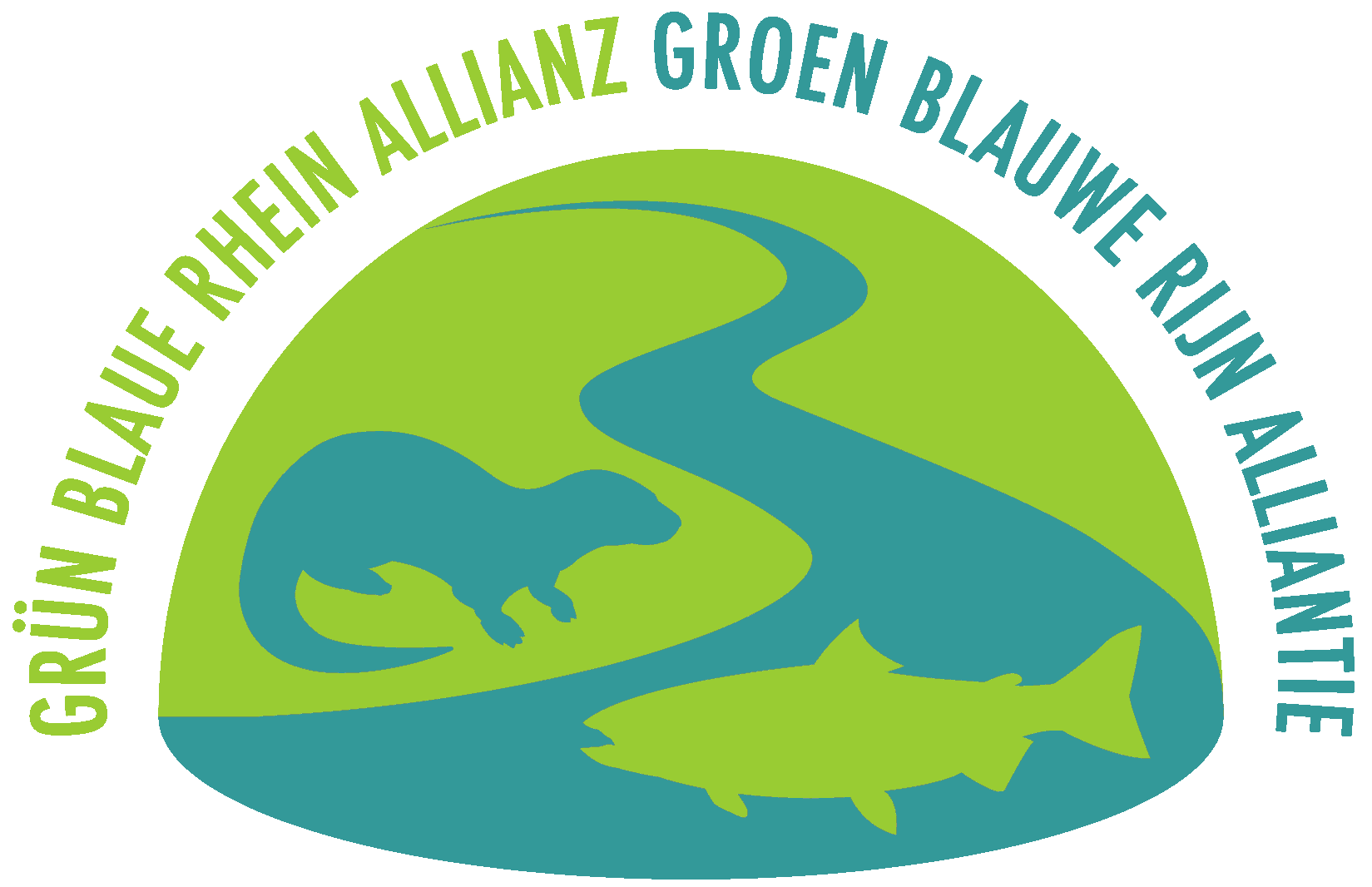 Conclusions presentation
Opportunities for short-term, practical solutions:  
Near Salmorth: 
 Landesregierung NRW purchased land for nature development

Deichvorland neay Grieth
Opportunities for a side channel (presently under study)

Bienener Altrhein 
Old riverbranch, at one side connected to Niederrhein and nowadays accessible for fish. Much land purchased by Landesregierung NRW
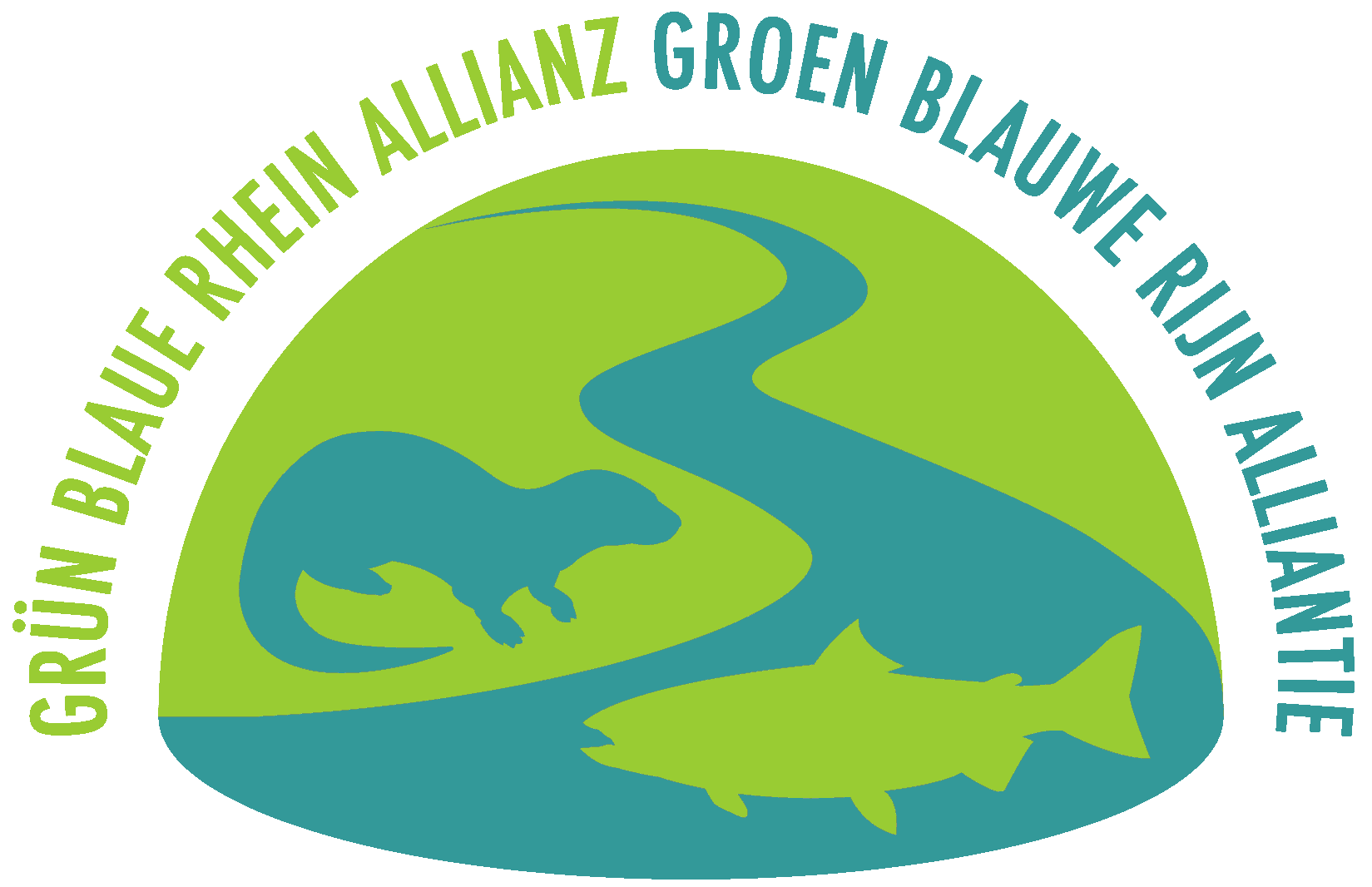 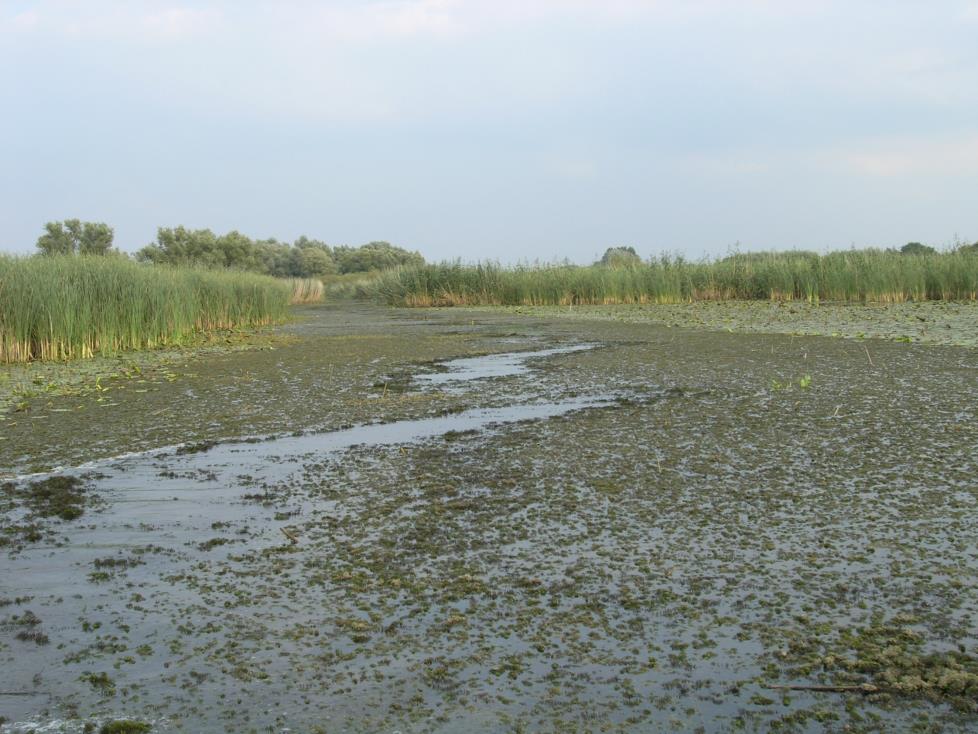 Case Rijnstrangen Silt and Sulphate; cause and consequences
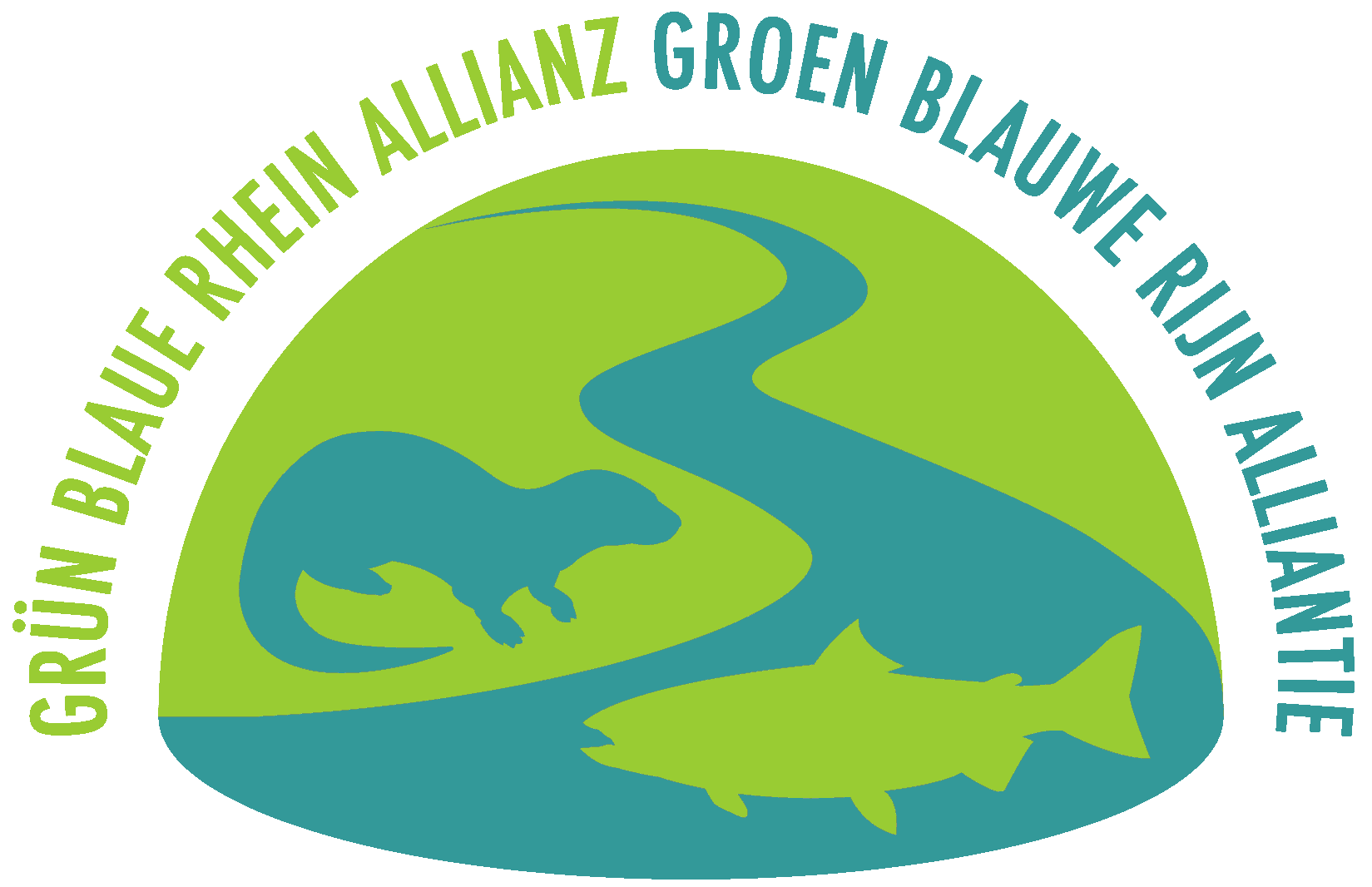 Case Side channel Boven RijnLocation and consequences
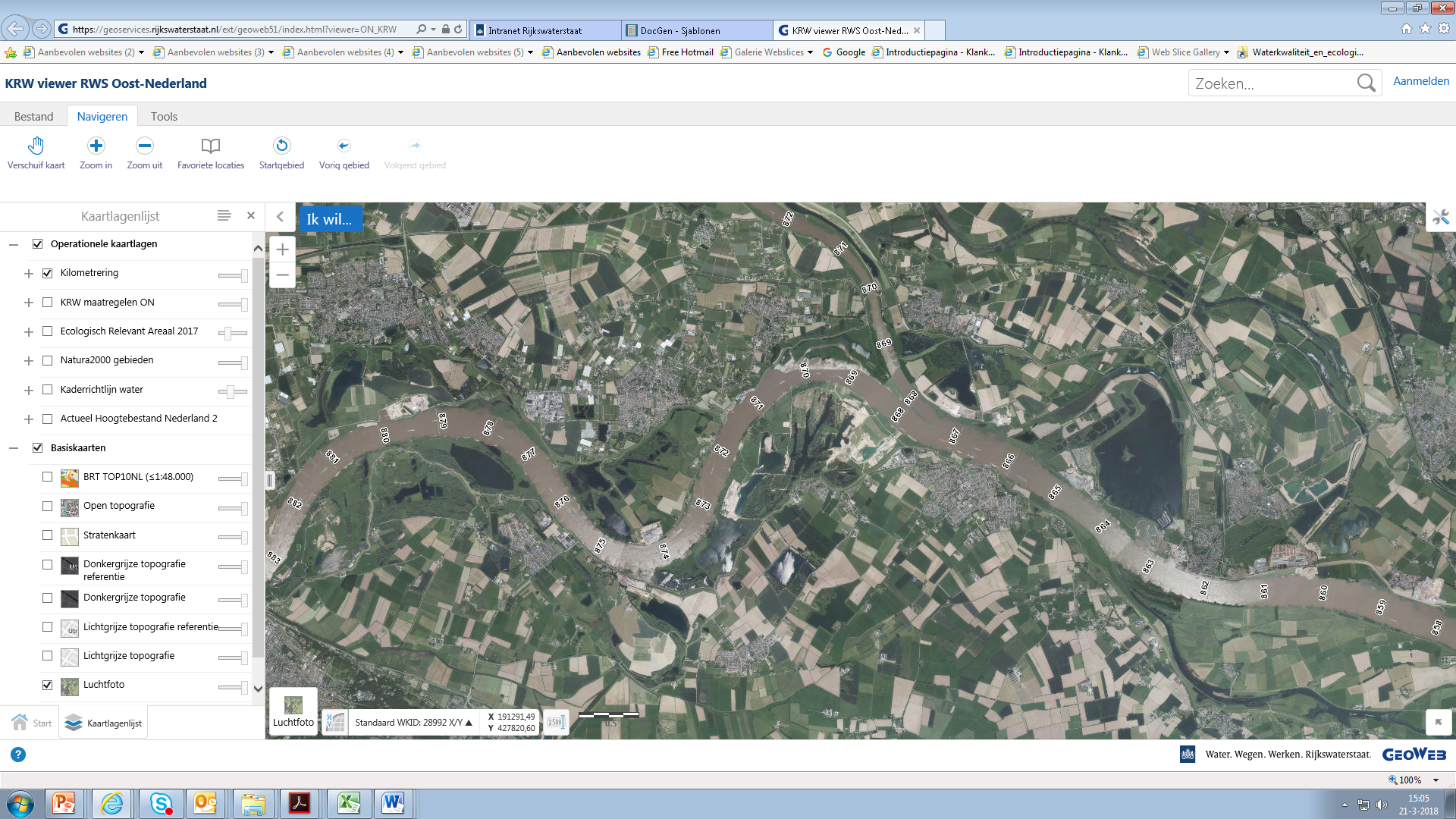 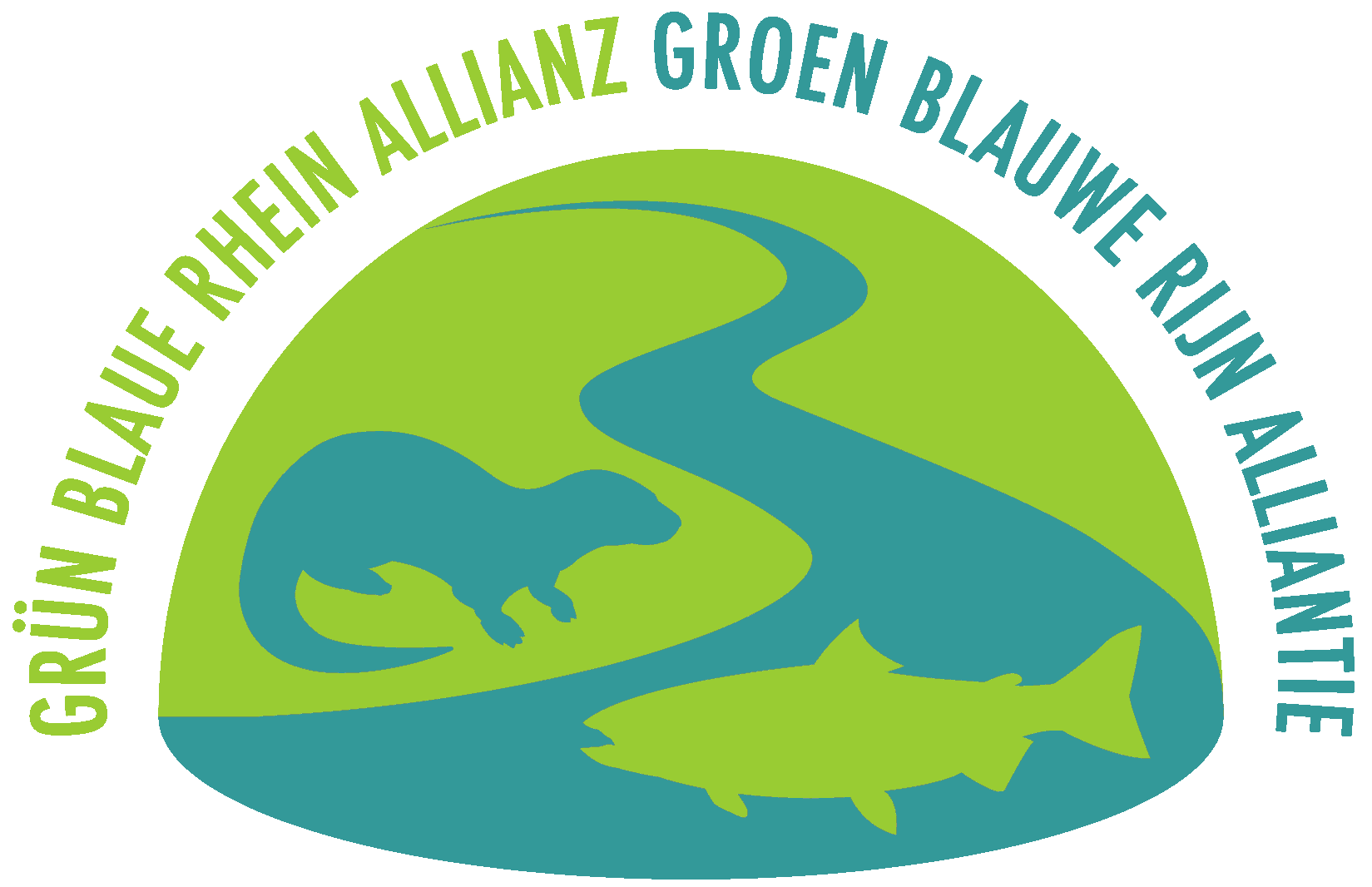 Case Emmericher Ward – Rindernsche KolkeImprovement water management floodplains
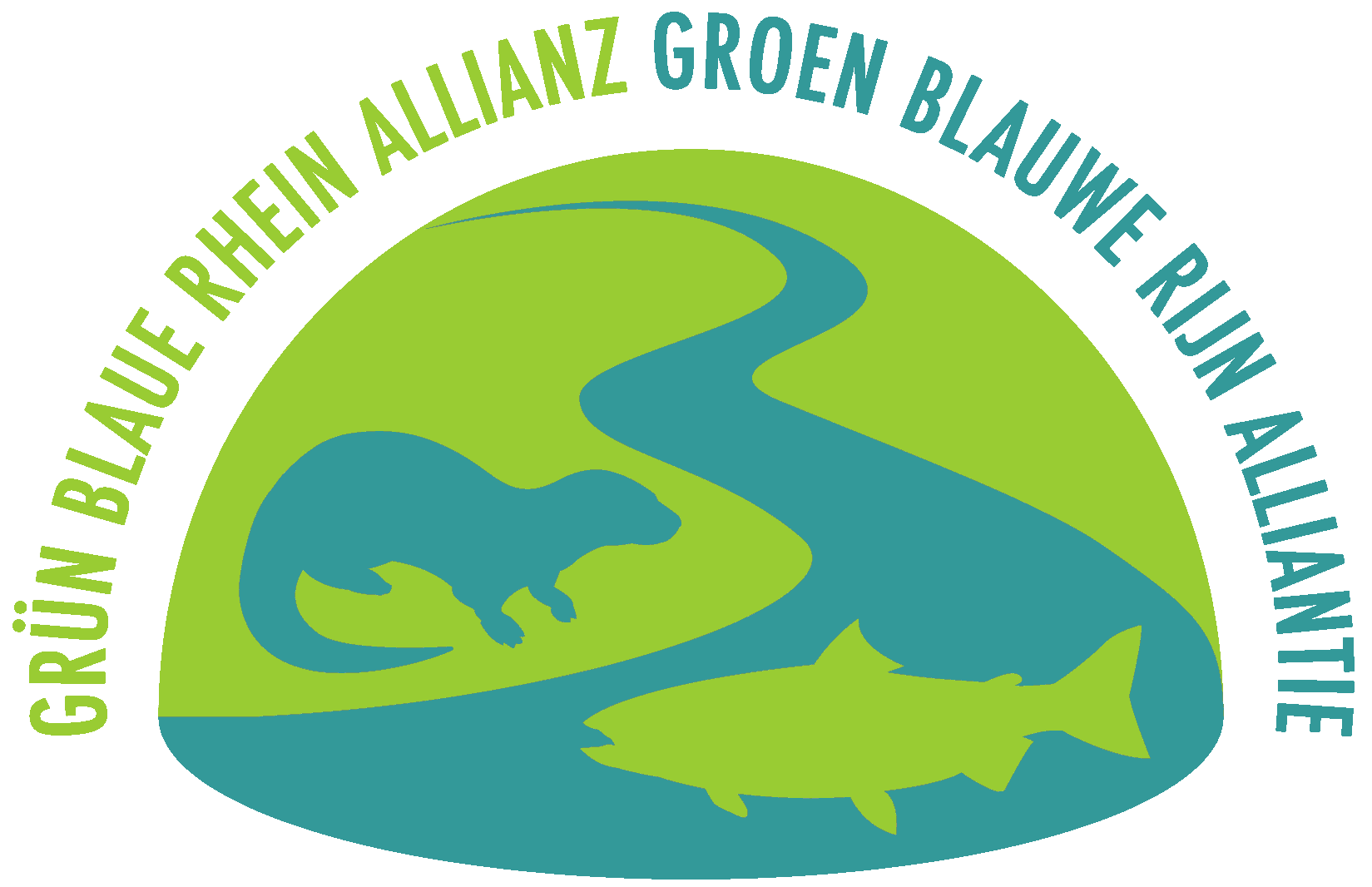 The partners
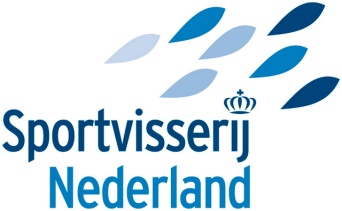 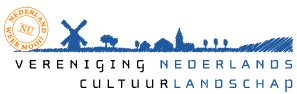 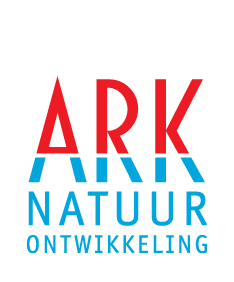 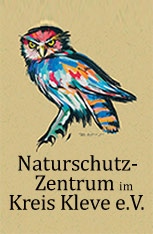 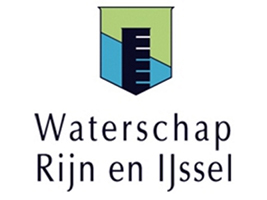 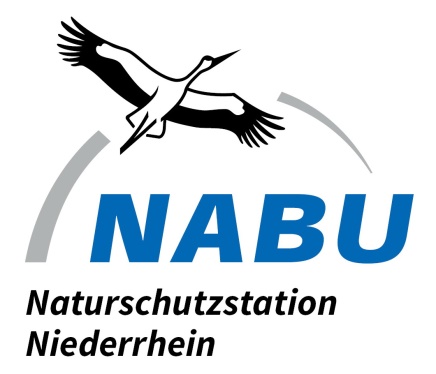 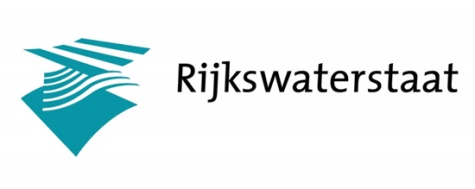 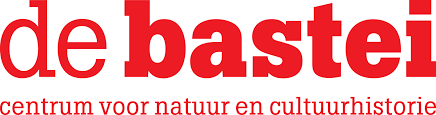 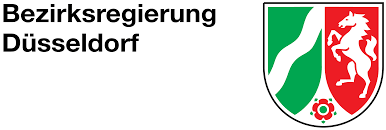 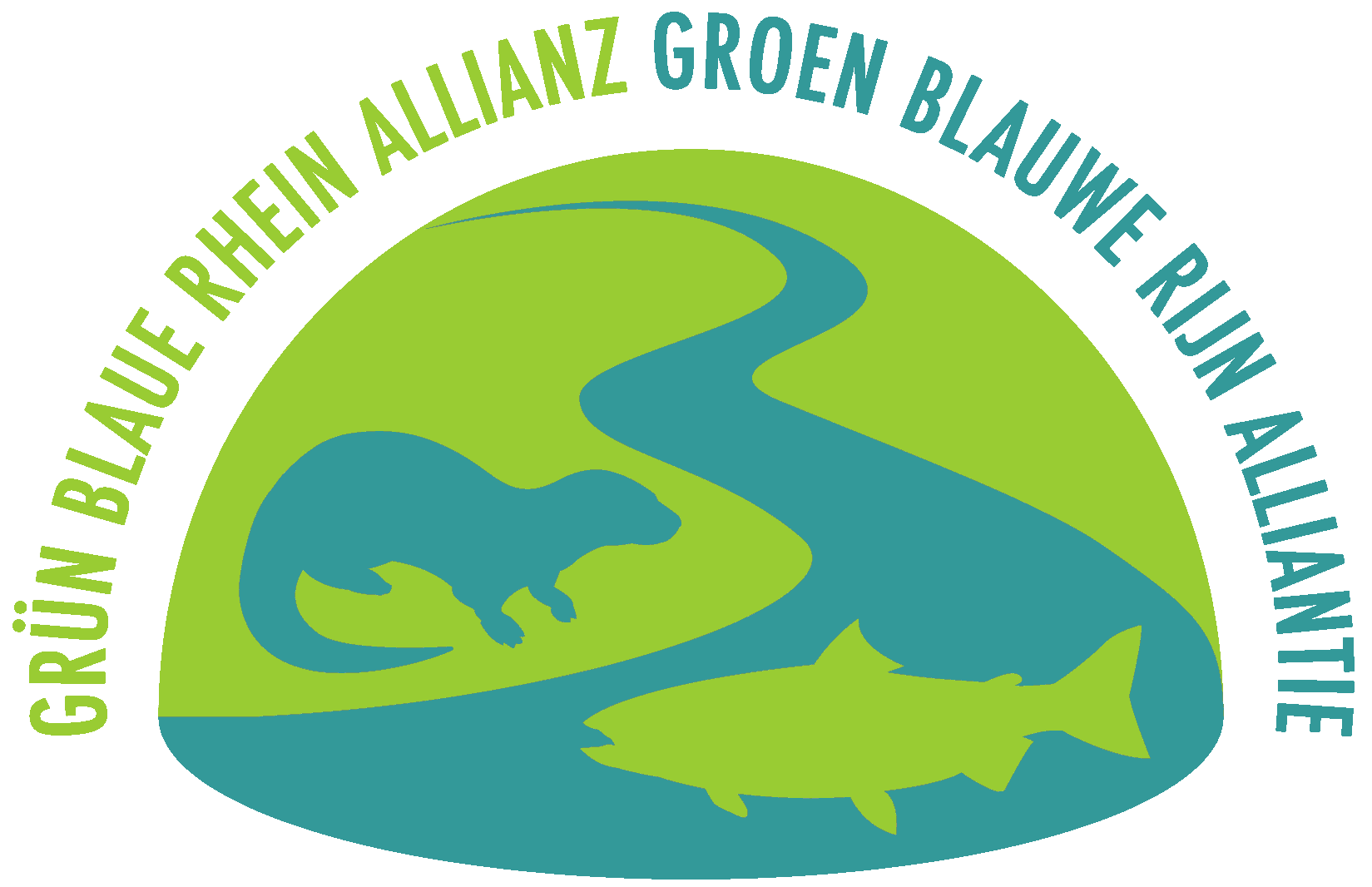 The supporting partners
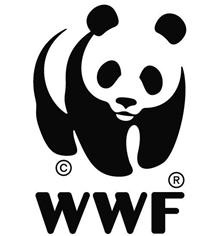 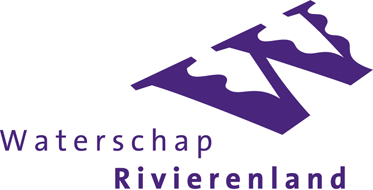 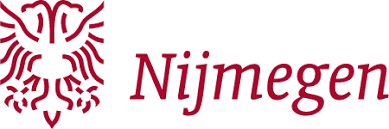 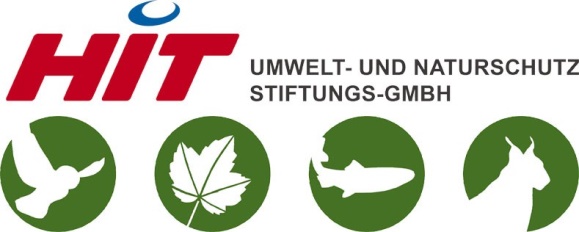 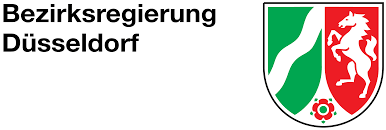 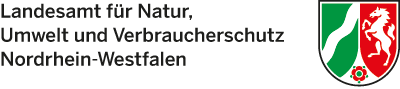 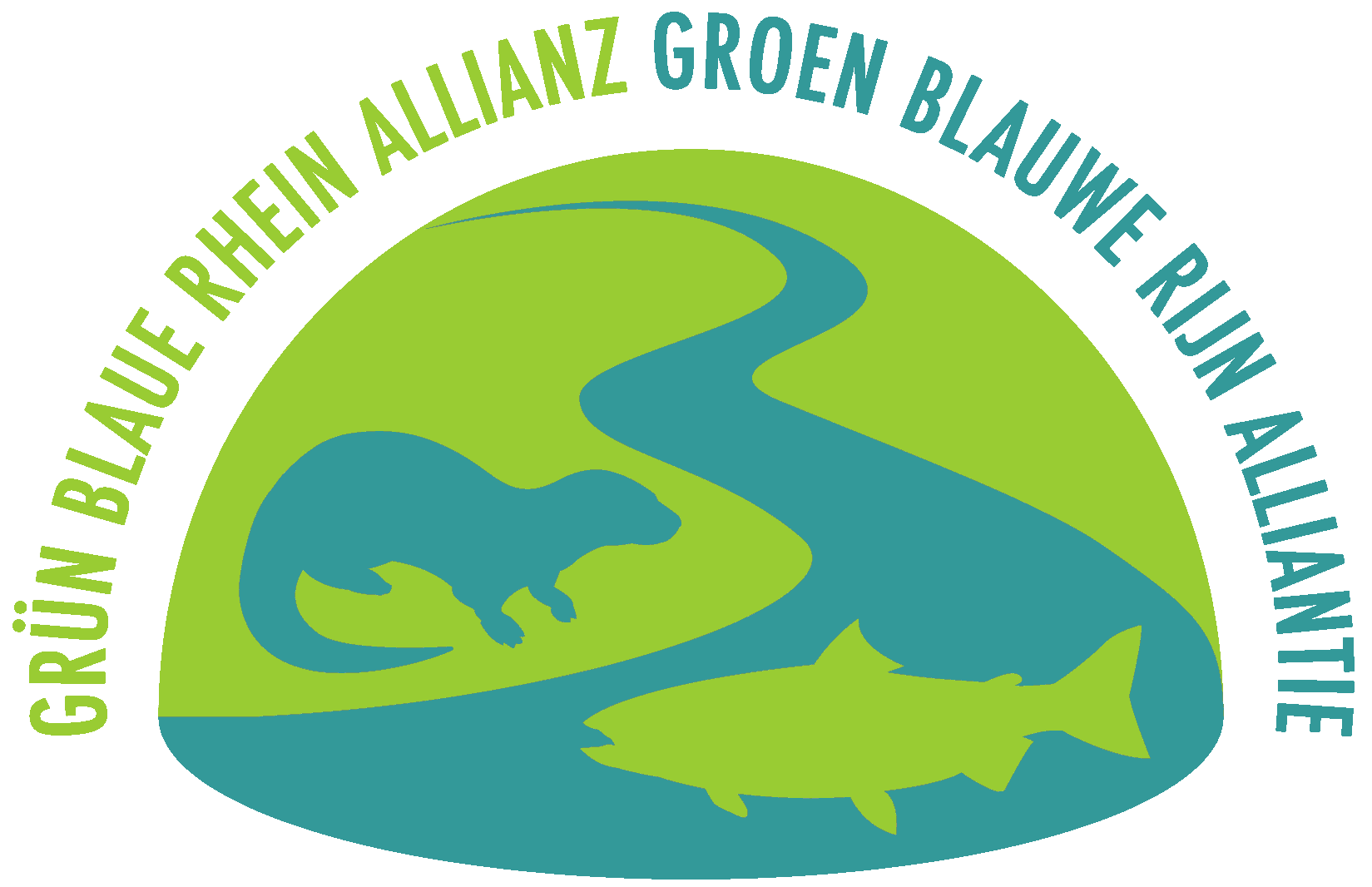 Financially supported by:
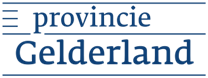 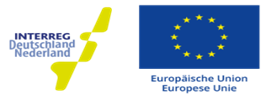 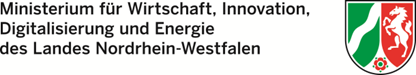 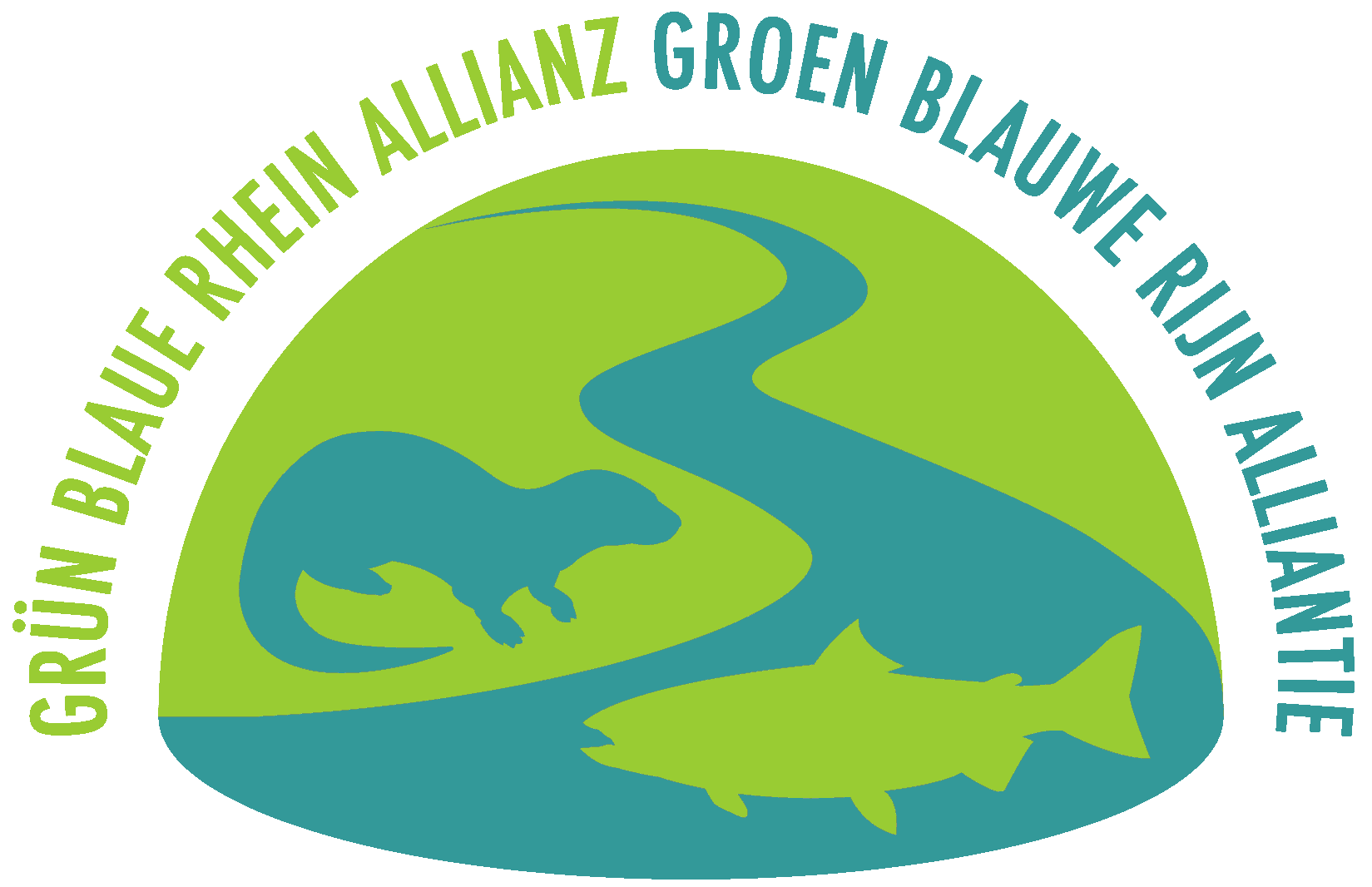 Silt and sulphate in the Rijnstrangencause and consequence
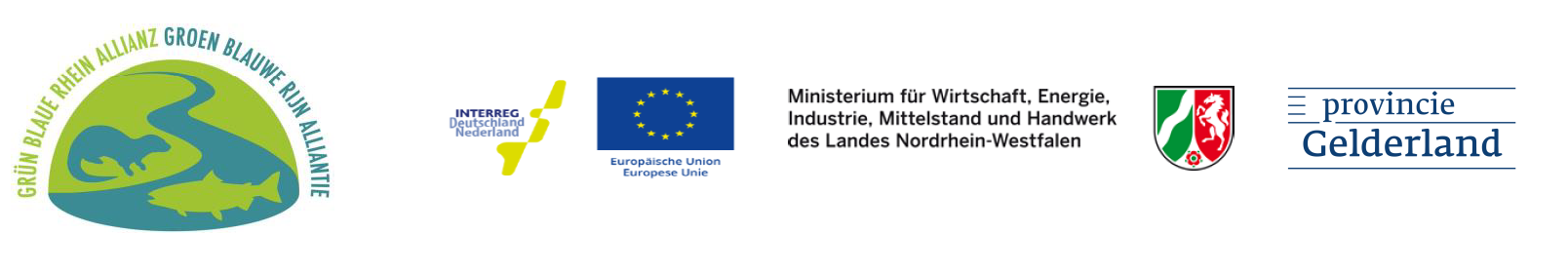 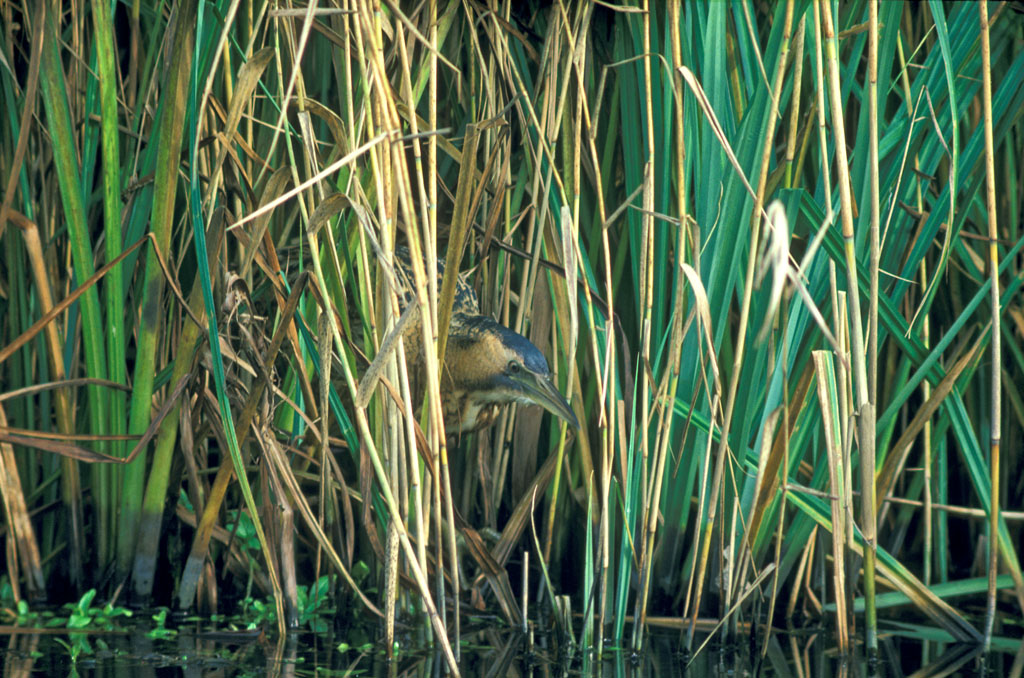 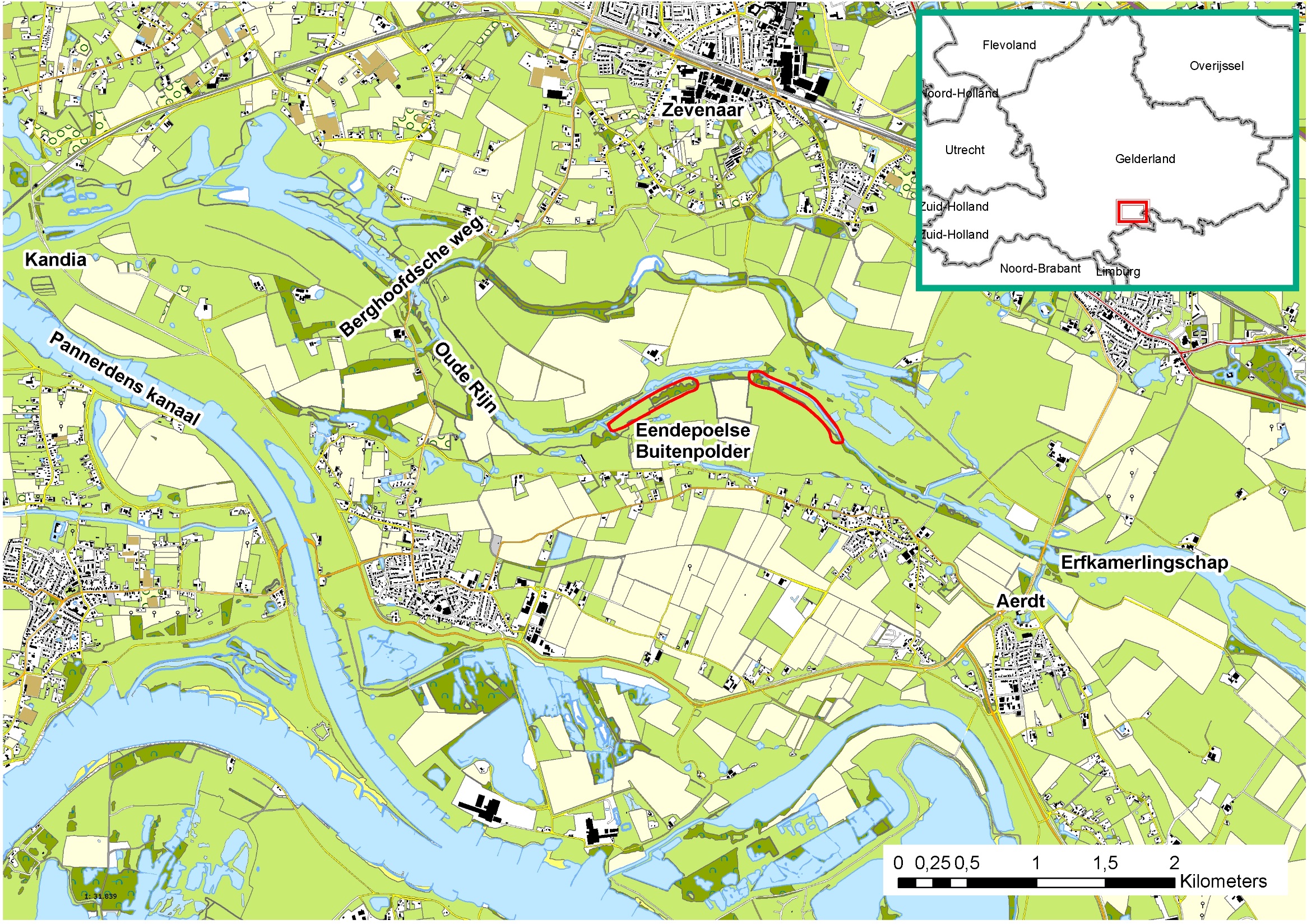 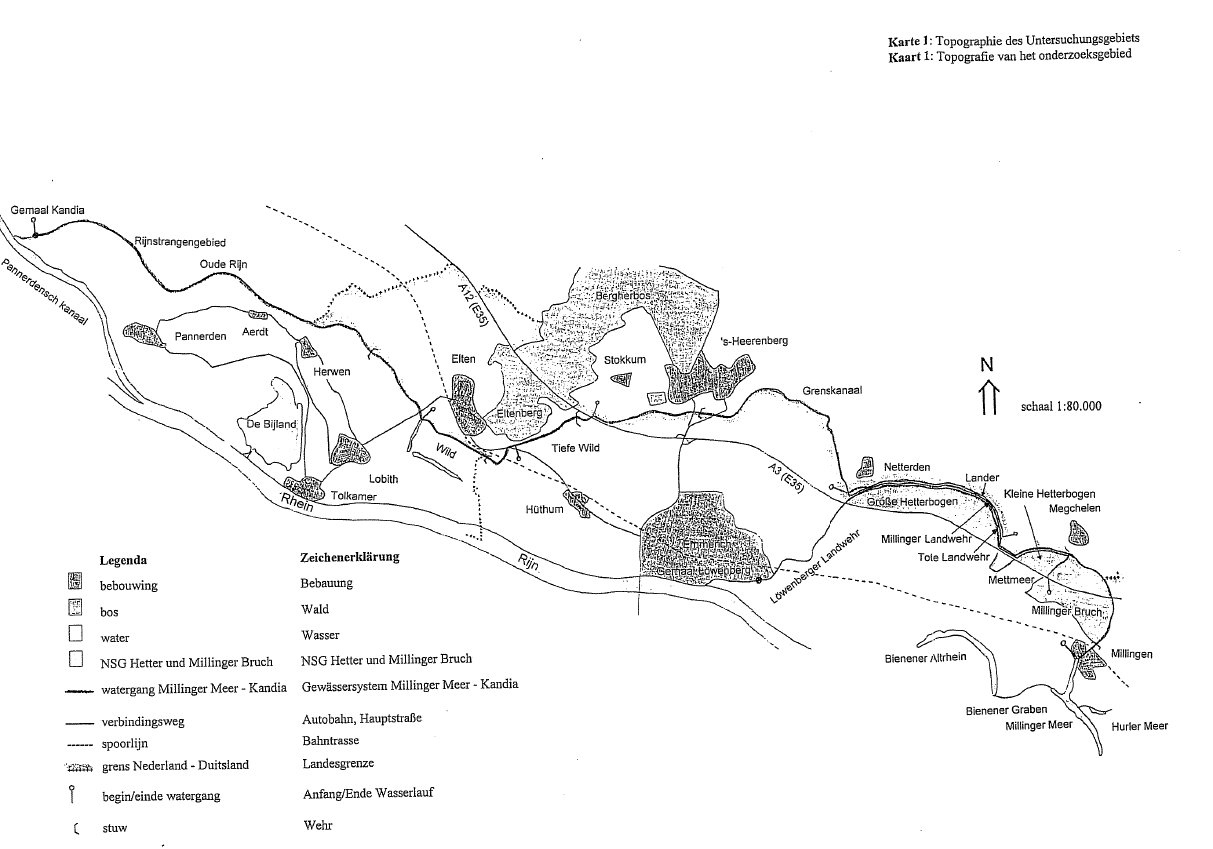 Monitoring in de Rijnstrangen
polderen en peilen
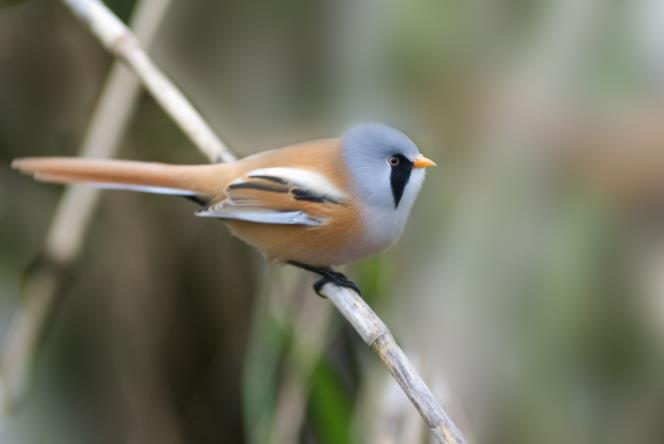 John Lenssen
Since 2016 more natural water level regime
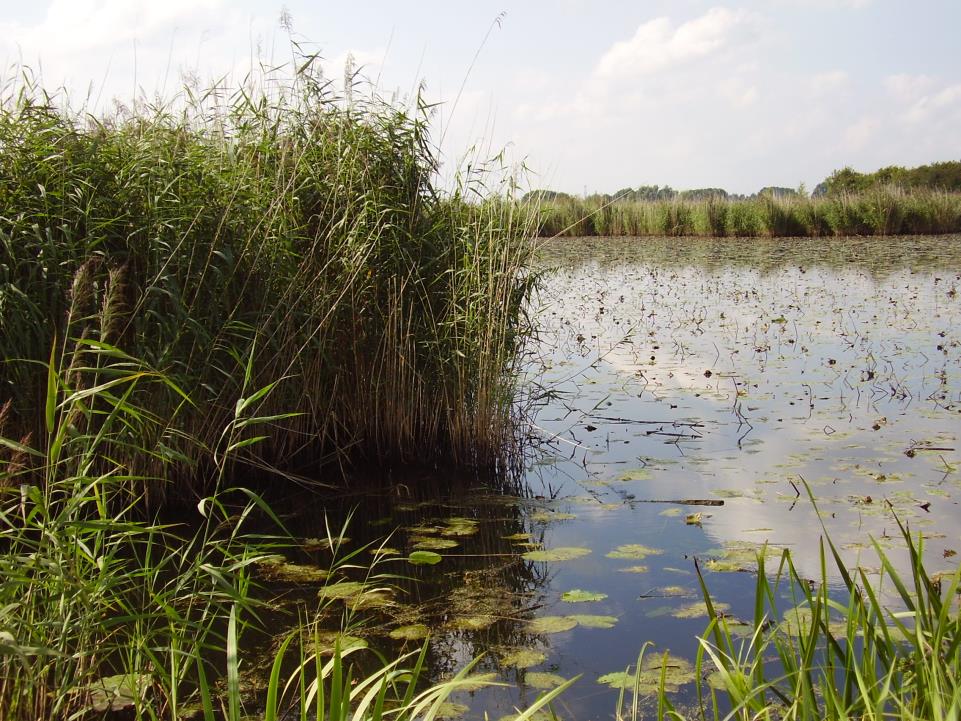 Higher water levels on average,


and
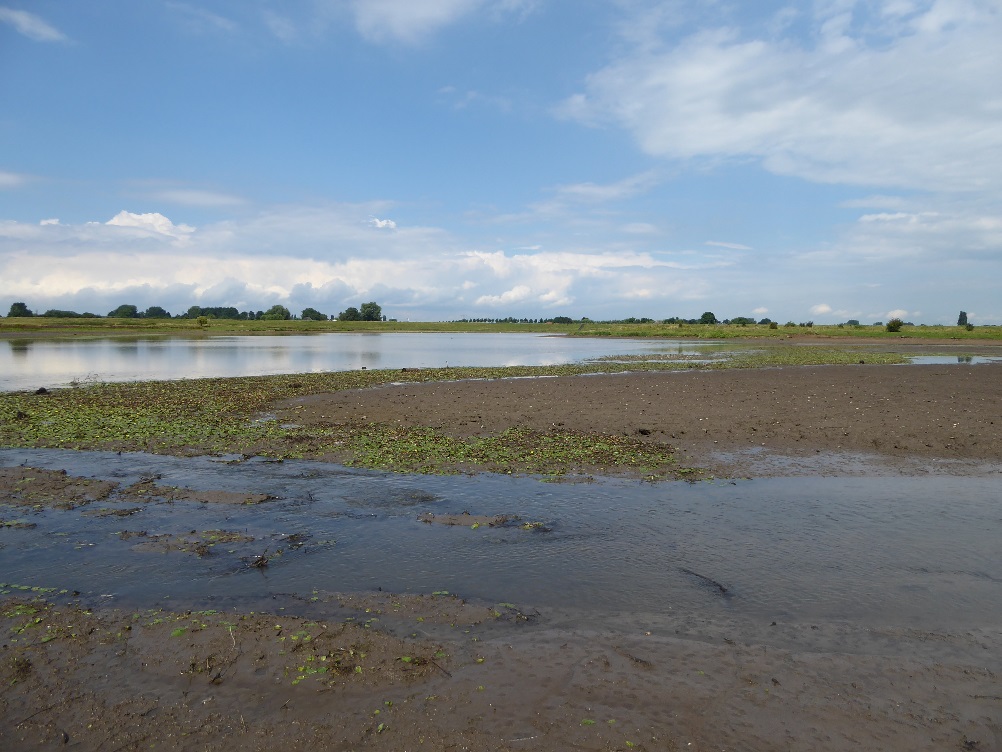 once every four year drop during summer
Still unresolved water quality issues:
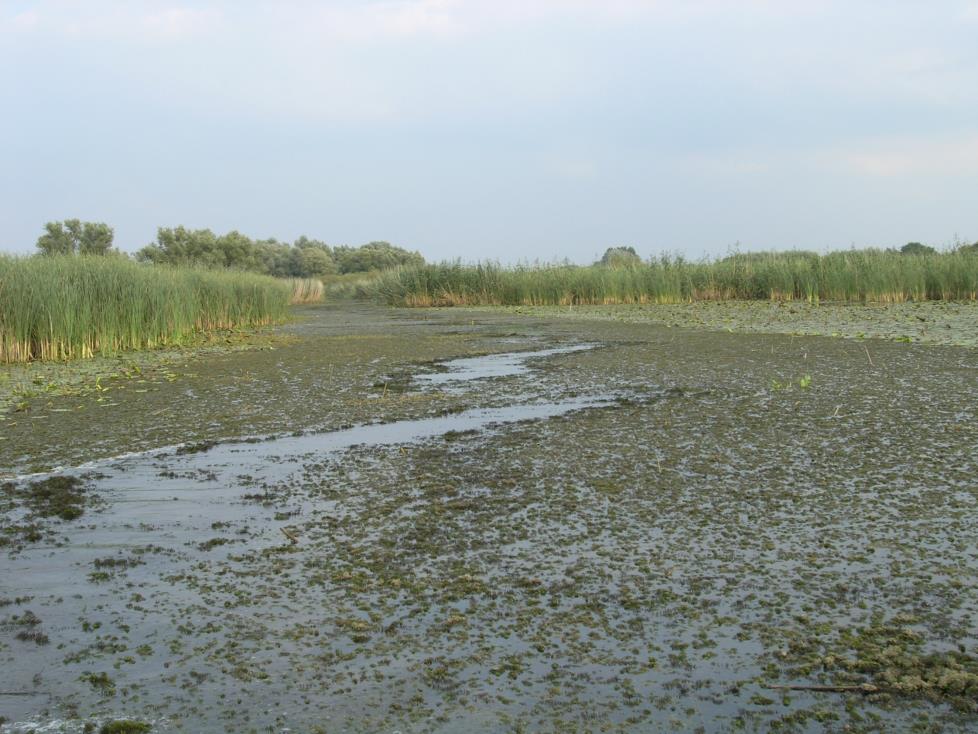 Hypertrophic sediment due to silt deposition,
	

and
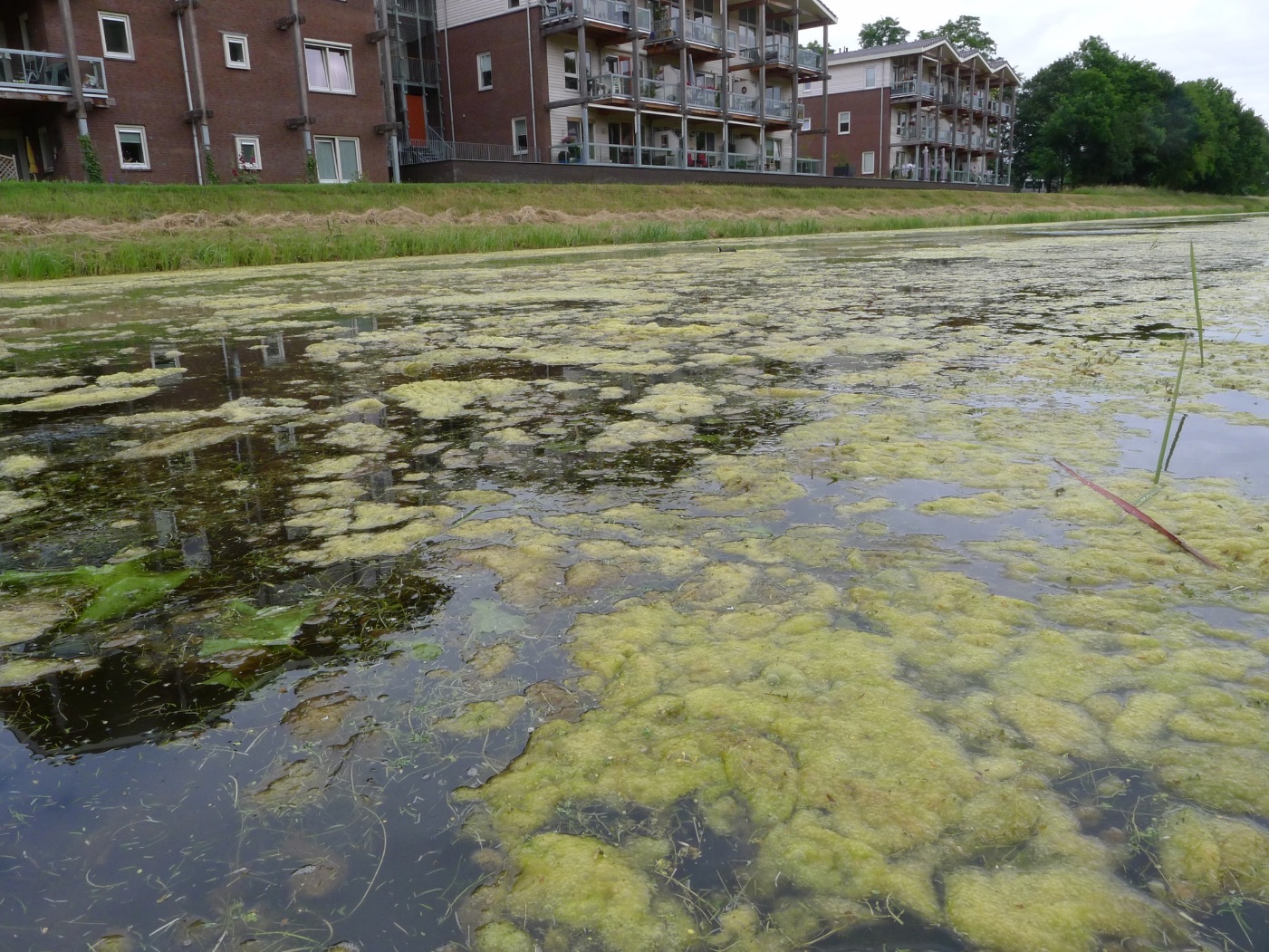 long residence time in summer
Research questions
A- Possible solution  for hypertrophic sediment:
 dredging /bagger(e)n
only deposition from past or still going on? 
if still going on: where does silt come from?
B- Possible solution  for long residence time:
 establish connections with upstream water courses (Millinger & Toter Landwehr) 
But this water is higher in sulphate concentration
are these concentrations harmful and if so, what can be done to lower them?
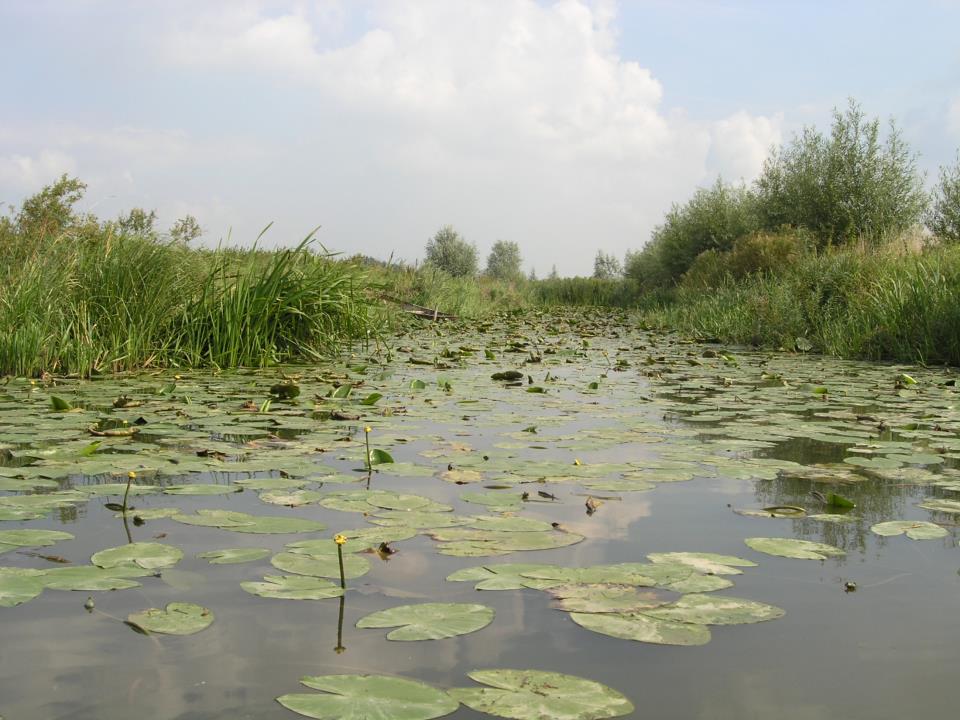 Side channel Boven Rijn
Workshop floodplain development
GBRA, 22 maart 2018
Study side-channels with gravel-bed
Physical conditions: gravel and coarse sand, 
In floodplain or behind longitudinal dam 
1 á 2 km

Study
Geographical opportunities: property, underground infrastructure, geomorphology, flow rate
(morphological) effects on the main channel: expert judgement or calculations
Stakeholders (i.e. other floodplain development)
Optional side-channels Boven-Rijn
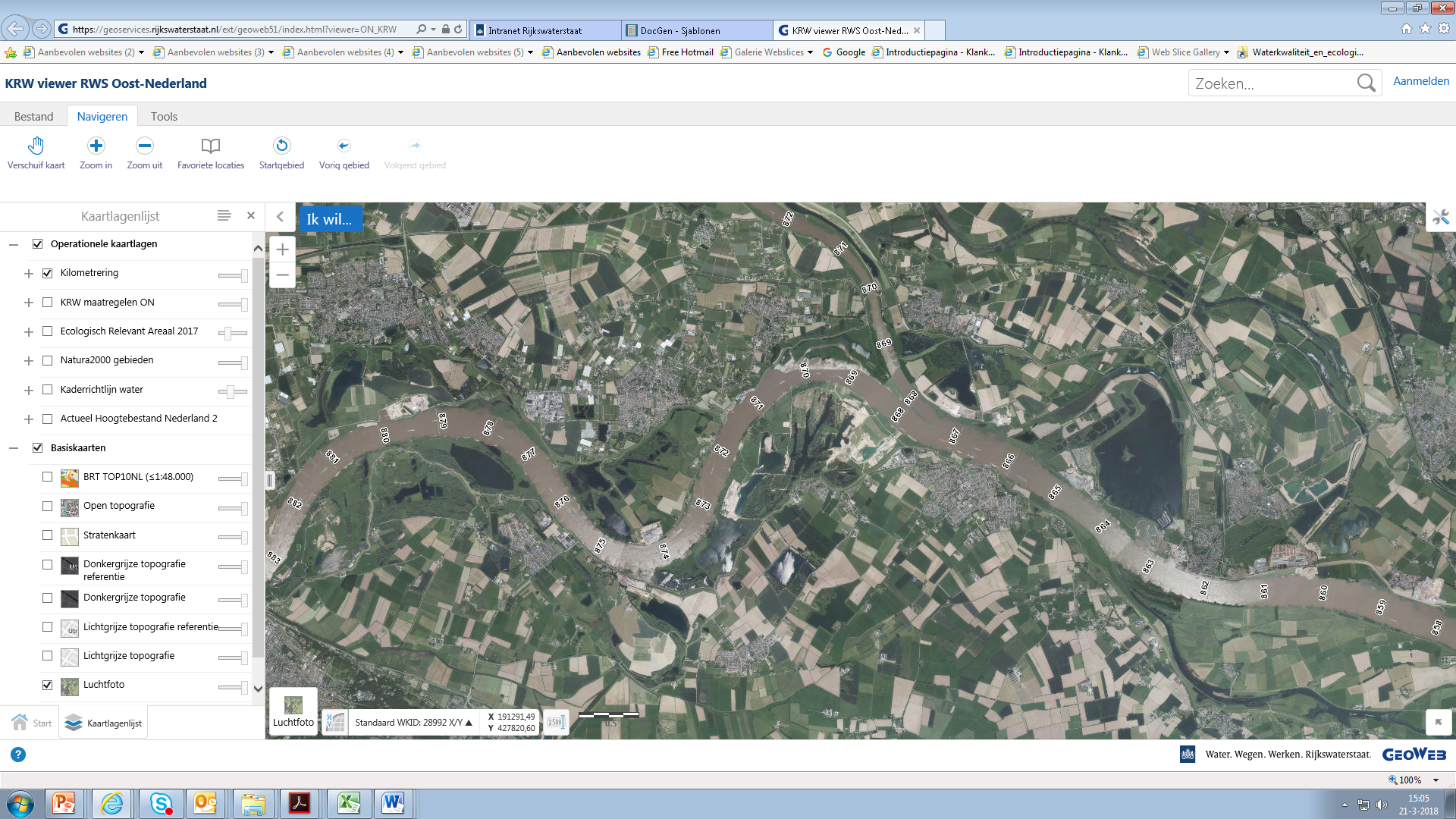 Hydrologische Studie Emmericher Ward und Rindernsche Kolke
Internationales Feuchtgebiet  - Ramsarund  EU-Vogelschutzgebiet „Unterer Niederrhein“
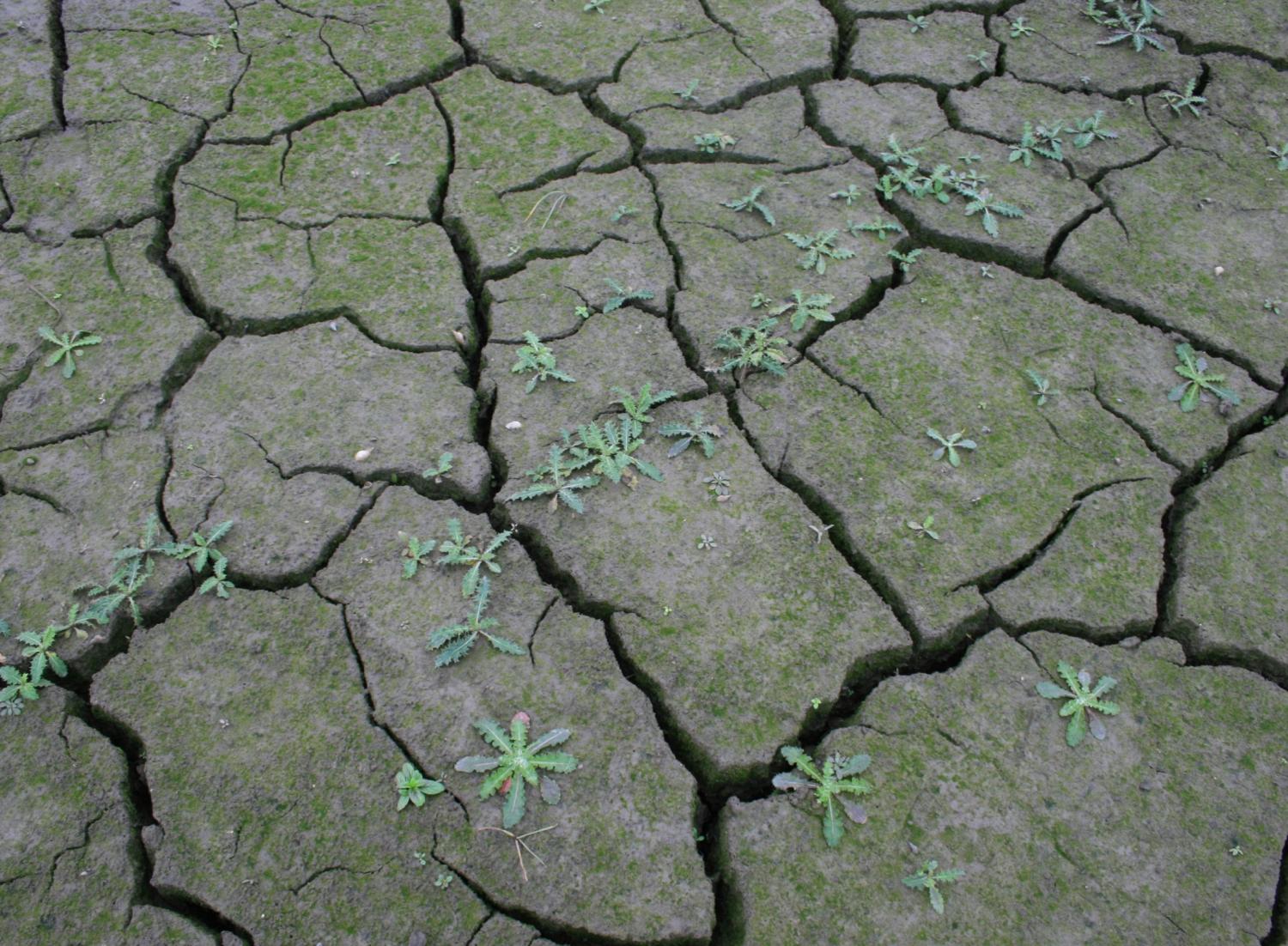 Fortschreitende Austrocknung der Auen
13-4-2018
13-4-2018
Vegetation Grünland
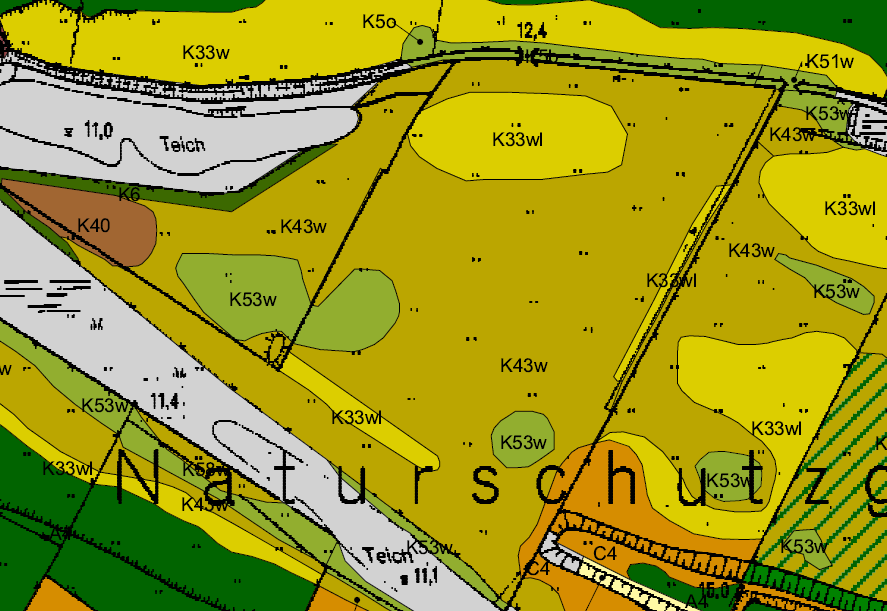 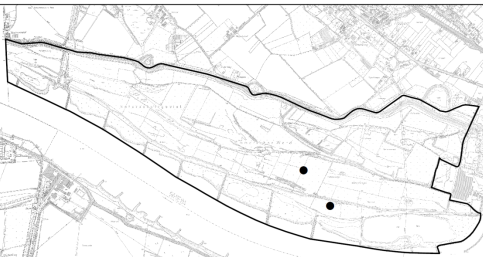 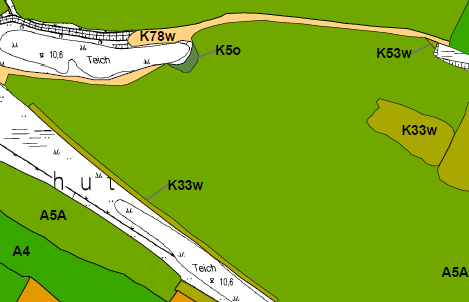 2008
Vielfältiges Flutrasenmosaik  weicht monotoner Fuchsschwanzwiese
2013
13.04.2018
Green Blue Rhine
Emmericher Ward und Rind. Kolke
Hydrologische Studien zur Verbesserung des Wasserhaushaltes in fossilen und rezenten Auen
13-4-2018
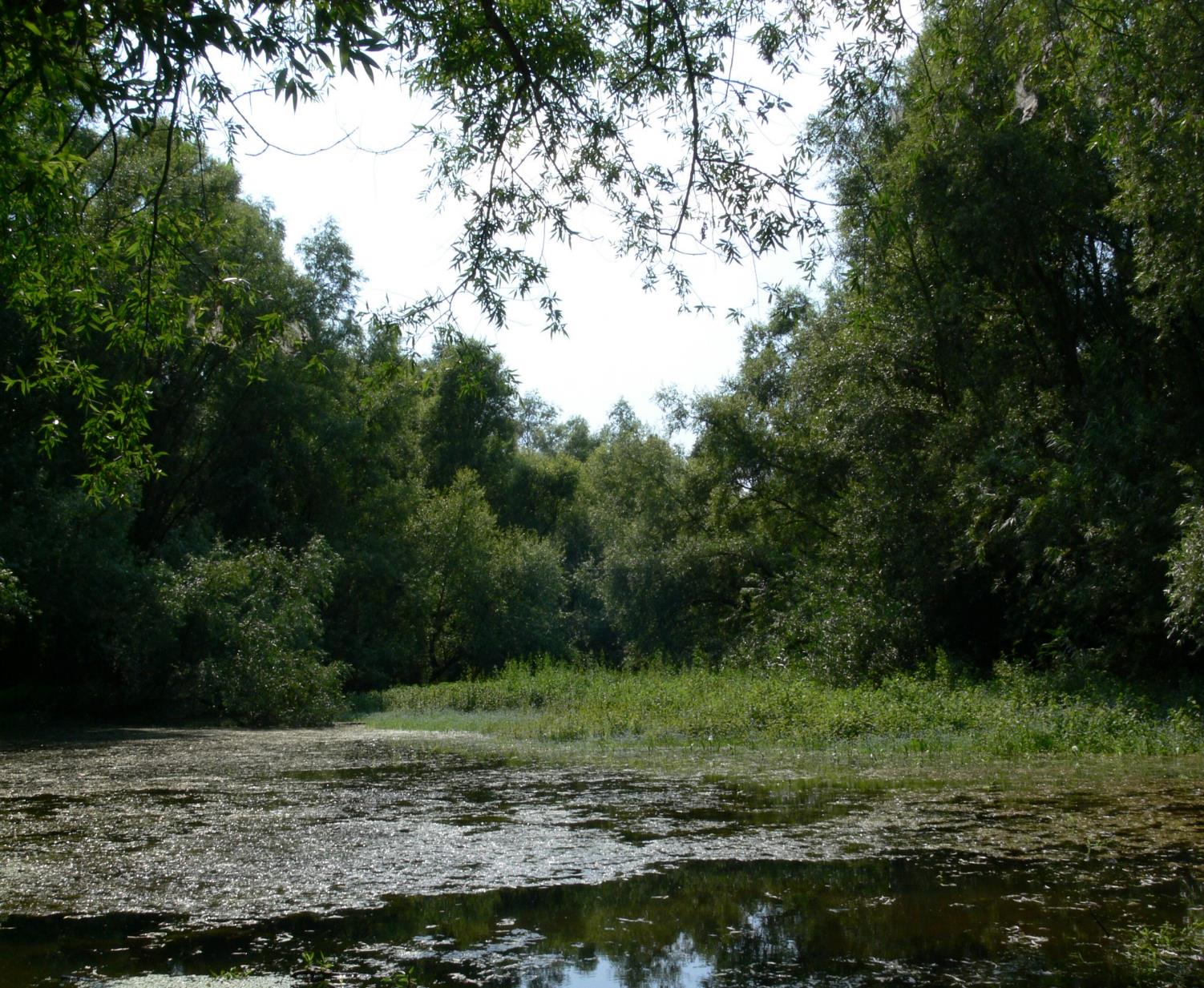 Vielen Dank !